Large-scale Spatiotemporal Kernel Density Visualization
(Edison) Tsz Nam Chan1,  Pak Lon Ip2,  Bojian Zhu3,  Leong Hou U2,
Dingming Wu1,  Jianliang Xu3,  Christian S. Jensen4
             1Shenzhen University        2University of Macau
3Hong Kong Baptist University    4Aalborg University
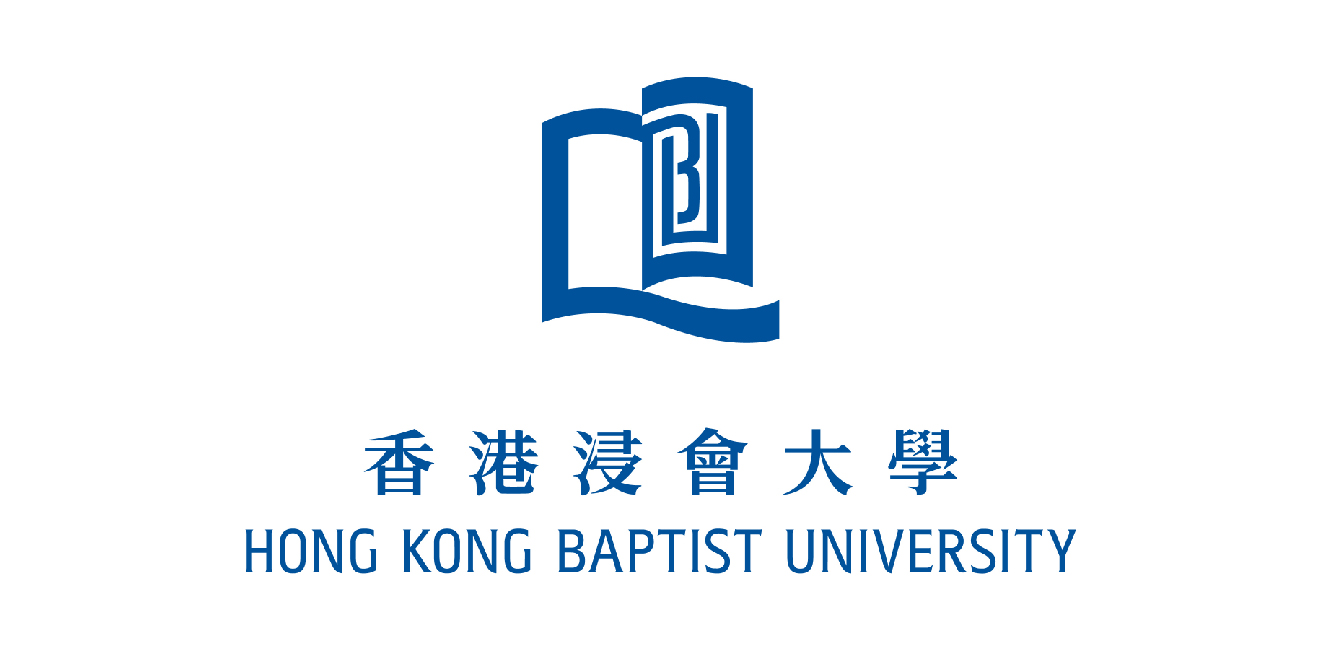 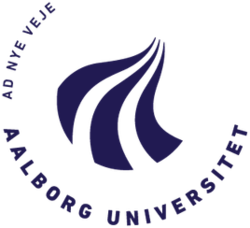 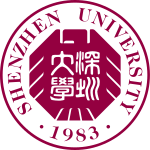 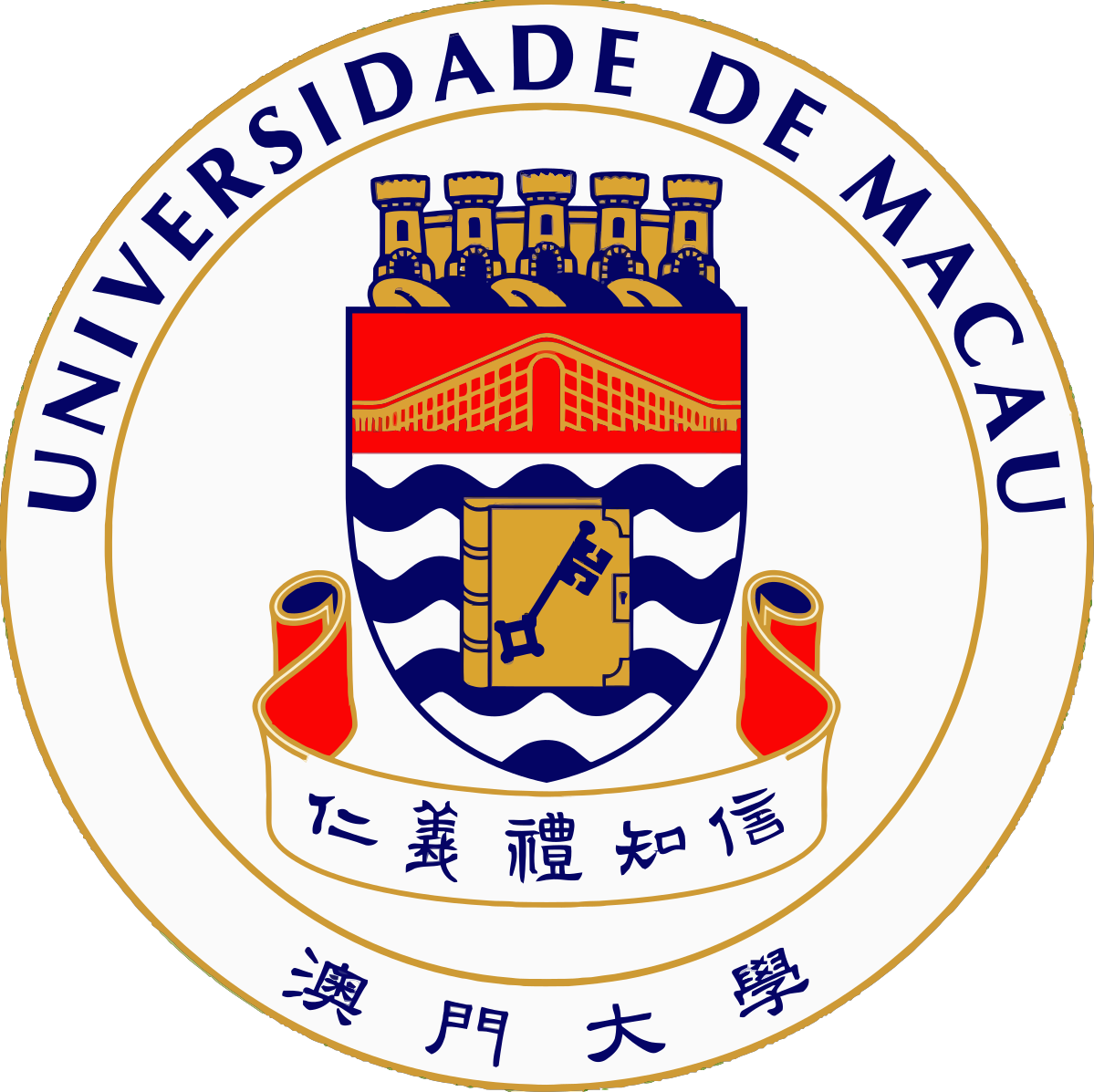 1
Overview of Kernel Density Visualization (KDV)
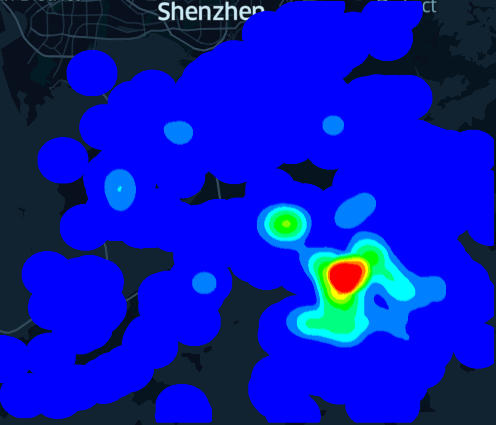 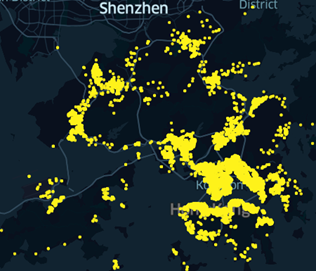 Hong Kong COVID-19 cases
Hotspot map (based on KDV)
2
Weakness of KDV
Does not consider the occurrence time of each geographical event 
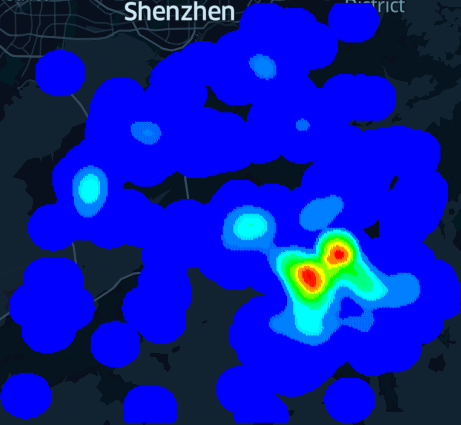 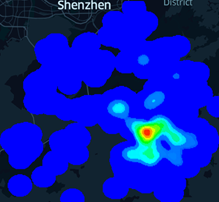 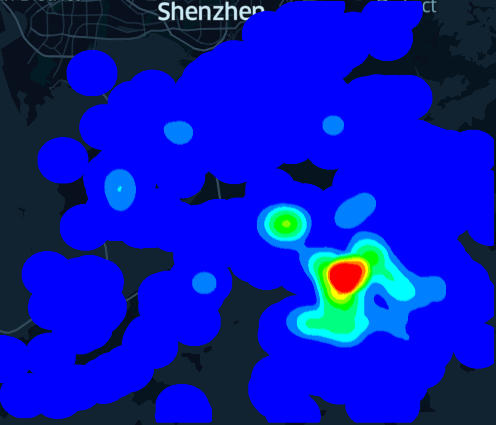 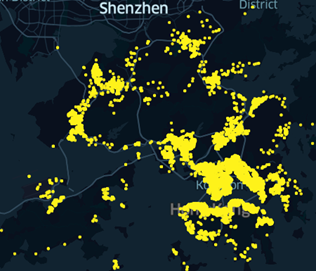 2nd August 2020
6th December 2020
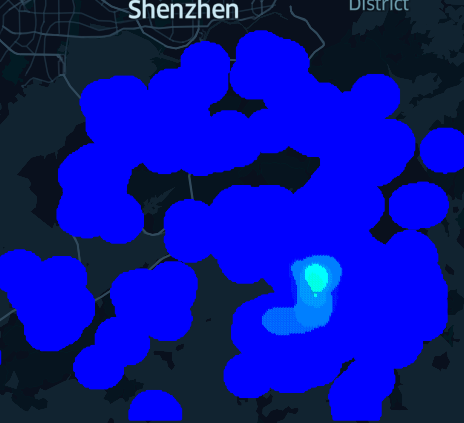 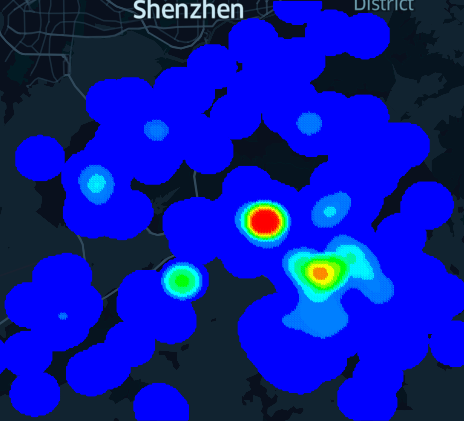 Hotspot map (based on KDV)
Hong Kong COVID-19 cases
3
28th January 2022
28th February 2021
Spatiotemporal Kernel Density Visualization (STKDV)
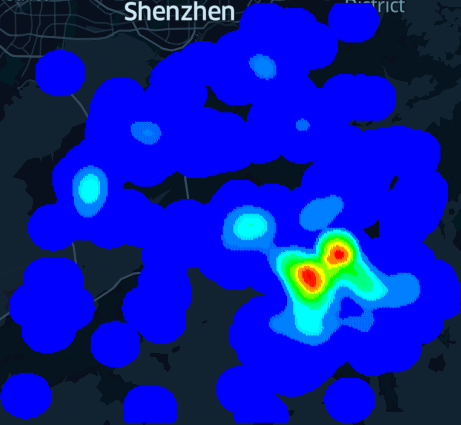 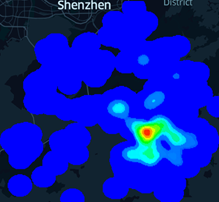 2nd August 2020
6th December 2020
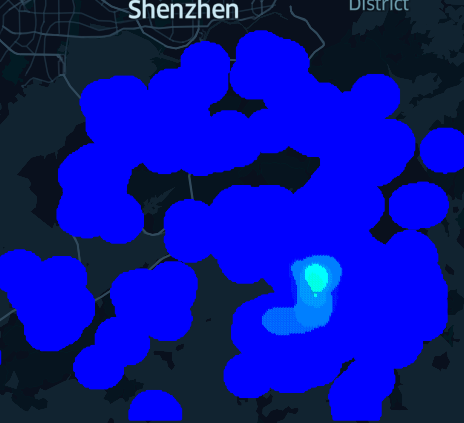 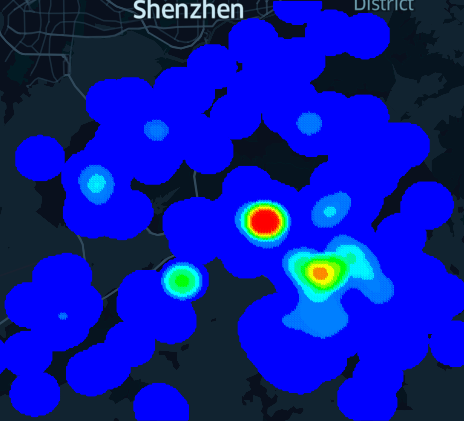 28th January 2022
28th February 2021
4
Spatiotemporal Kernel Density Visualization (STKDV)
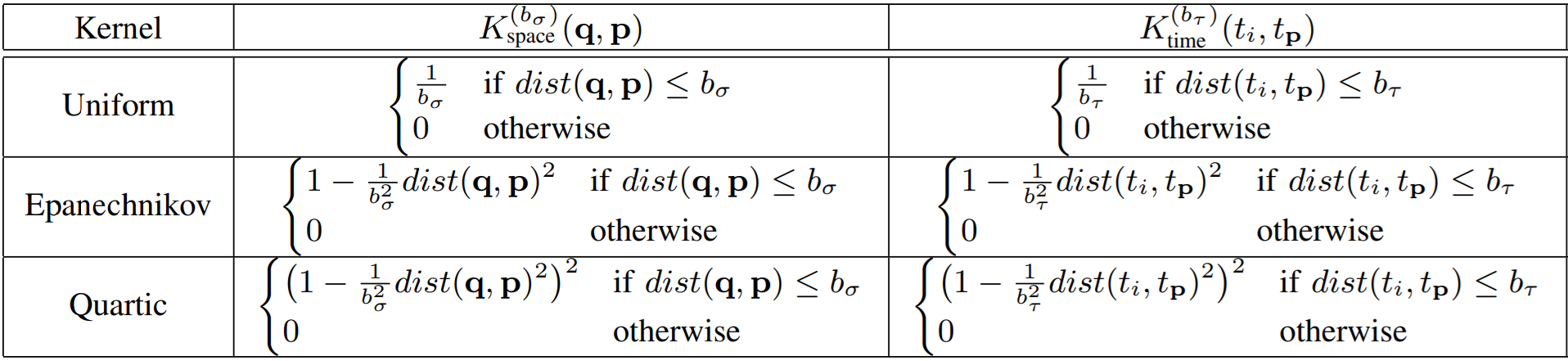 5
STKDV is Slow!
6
Sliding-Window-based Solution (SWS)
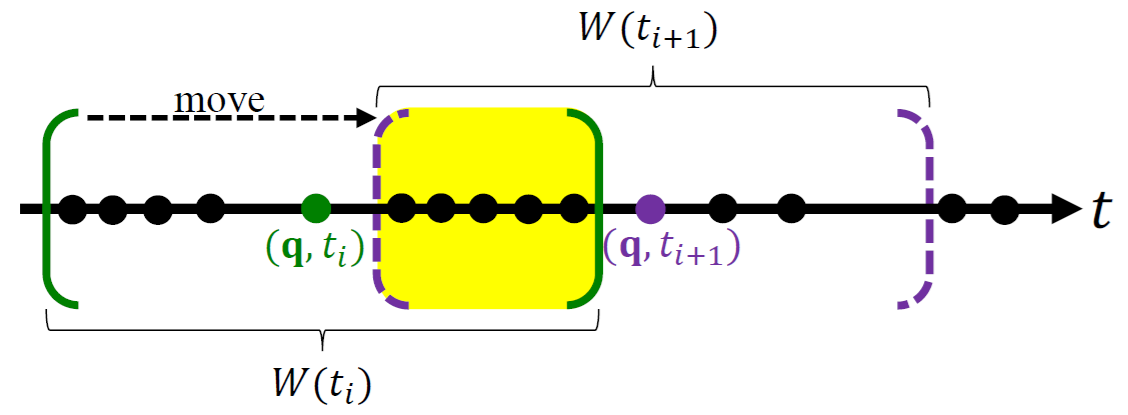 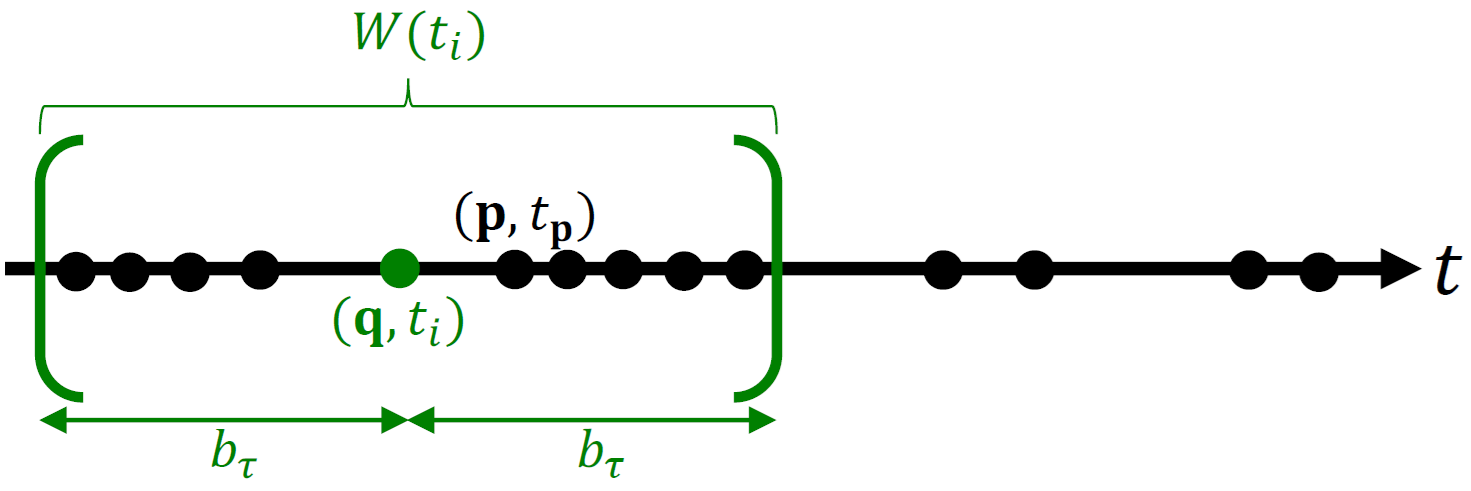 where
7
T. N. Chan, P. L. Ip, L. H. U, B. Choi, J. Xu. SWS: A Complexity-Optimized Solution for Spatial-Temporal Kernel Density Visualization. PVLDB 2022 (vol 15), pages 814-827.
Weakness of SWS
8
Prefix-set-based Solution (PREFIX)
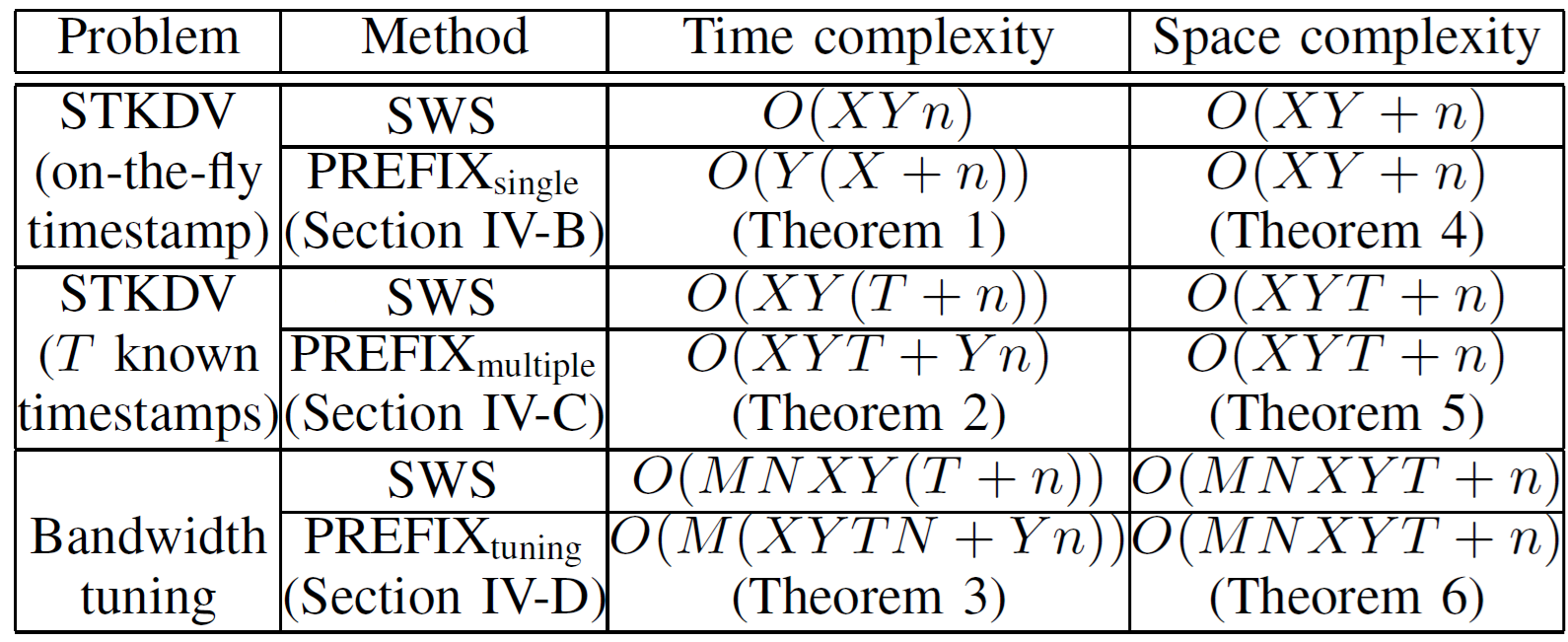 Theoretical results: Simultaneously reduces the time complexity for these three settings, without increasing the space complexity.

Practical results: Achieves 115x to 1906x speedups compared with SWS.
9
Core Idea 1: From a Single Pixel to a Matrix
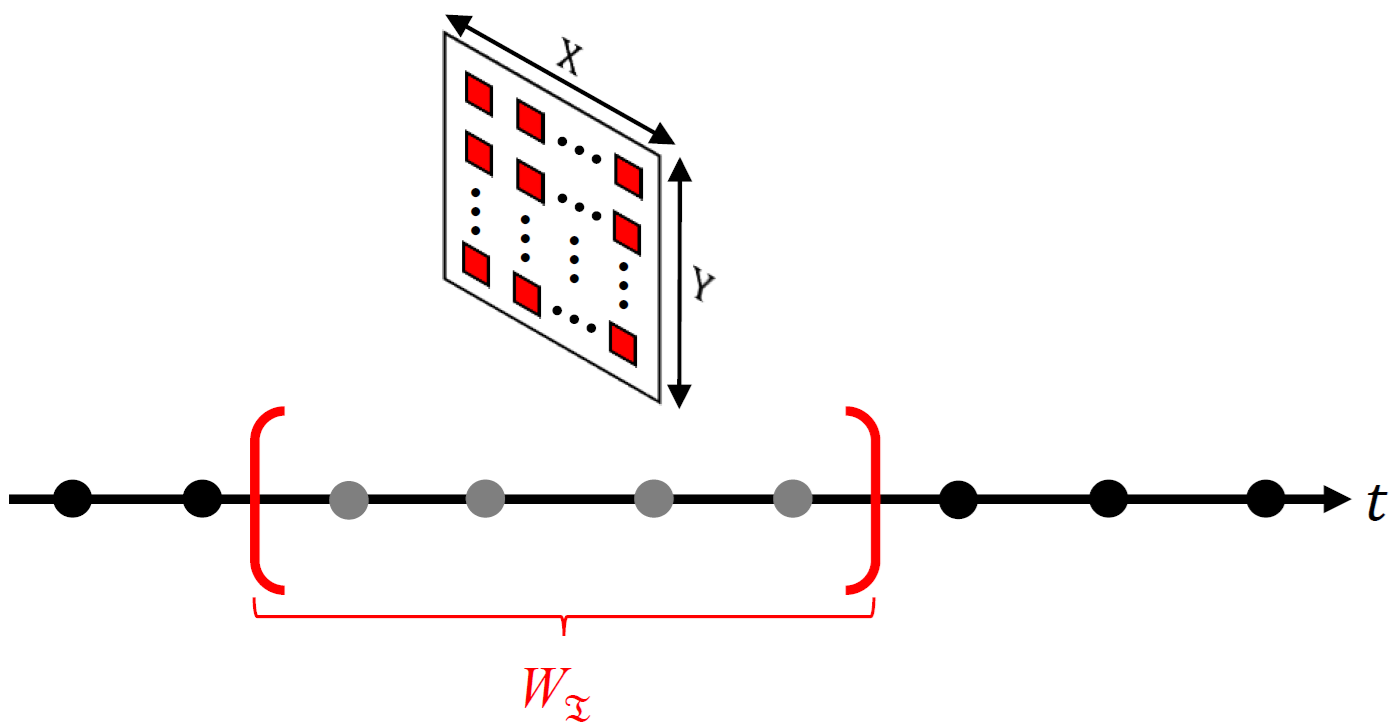 10
T. N. Chan, L. H. U, B. Choi, J. Xu: SLAM: Efficient Sweep Line Algorithms for Kernel Density Visualization. SIGMOD 2022, pages 2120-2134.
Core Idea 2: Prefix Sets
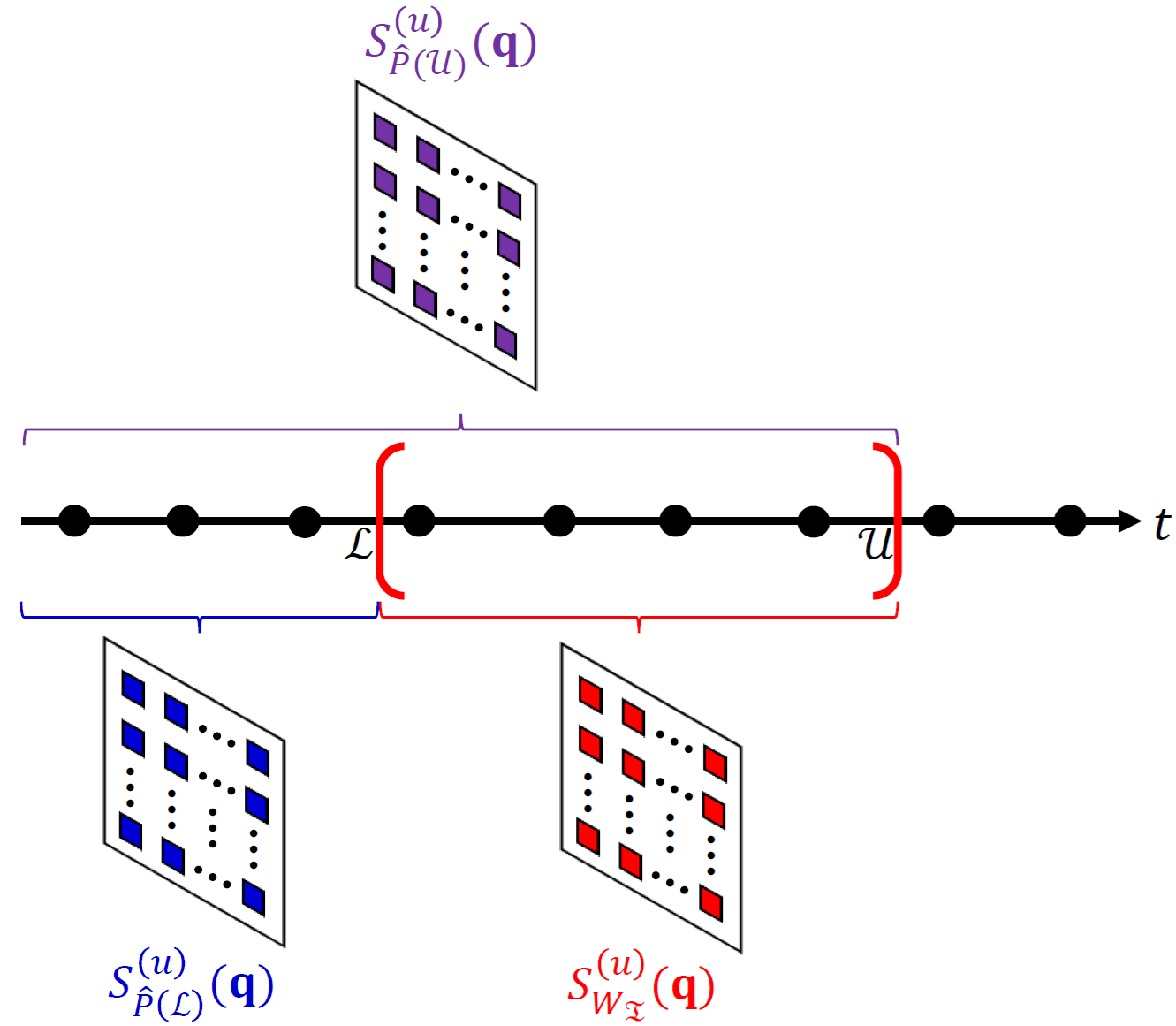 11
Core Idea 3: Computing Statistical Matrices of Prefix Sets is Fast!
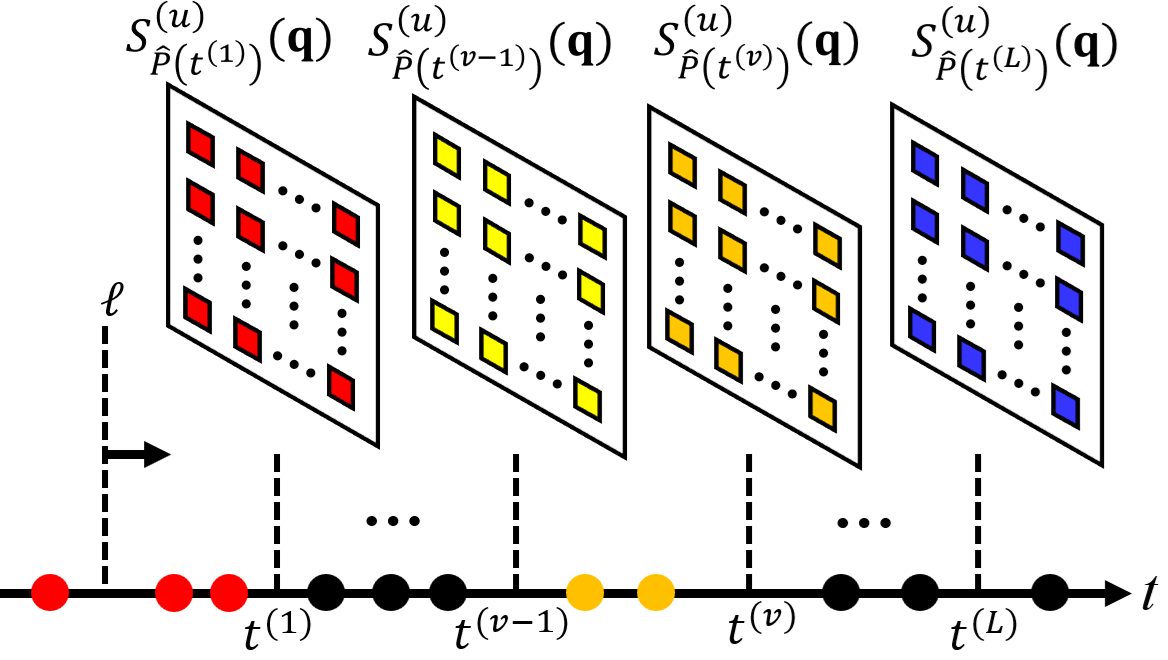 12
PREFIX for STKDV with an On-the-fly Timestamp
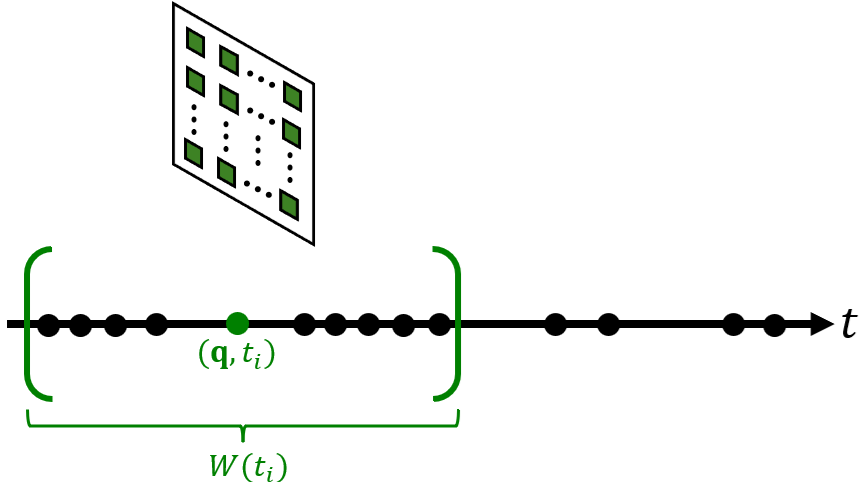 13
PREFIX for STKDV with Multiple Timestamps
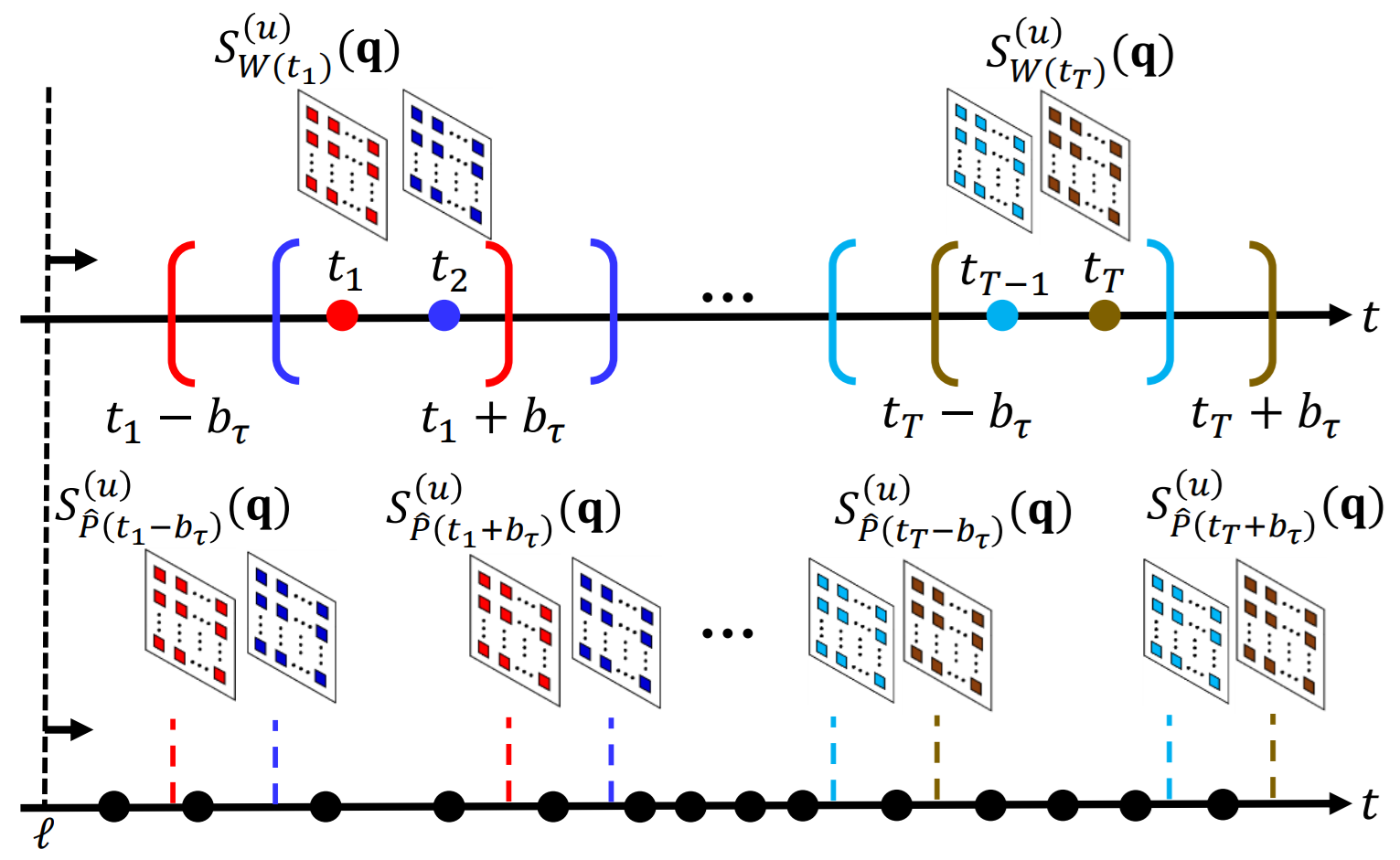 14
Our Experiments
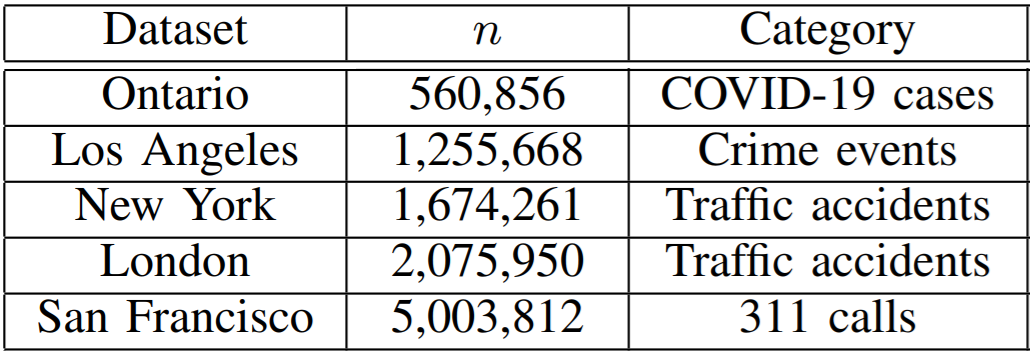 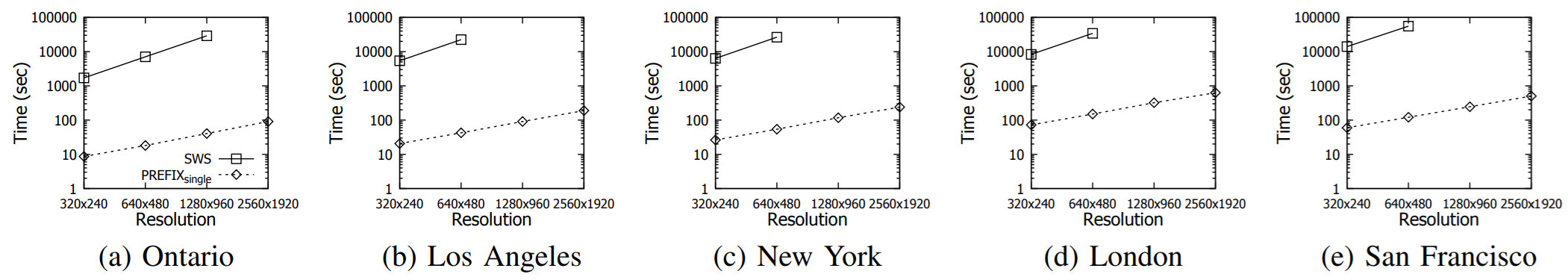 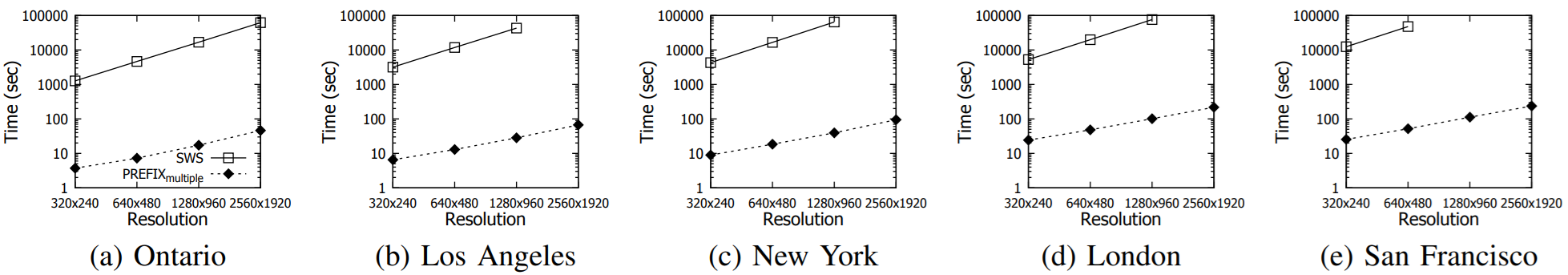 15
Future Work
Develop efficient algorithms for other operations of spatiotemporal analysis, including spatiotemporal K-function, spatiotemporal Moran’ I, and spatiotemporal Getis-Ord General G.

Develop an efficient QGIS/ArcGIS plugin for supporting commonly used operations of spatiotemporal analysis.

Develop efficient python and R packages for supporting commonly used operations of spatiotemporal analysis.
16